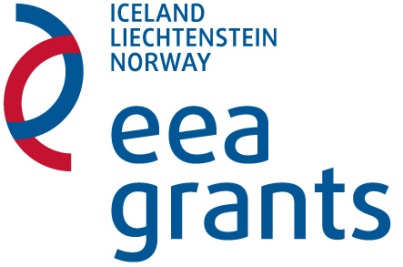 Avocatul Poporului – perspective de reformăAşteptările cetăţenilorRoda Niţă, ANBCC
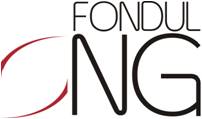 Au fost APLICATE ŞI centralizate răspunsurile din 1279 de CHESTIONARE completate de cetățeni
AU FOST APLICATE CHESTIONARE ÎN 14 JUDEŢE ALE TĂRII: ALBA, ARGEŞ, BACĂU, BRAŞOV, CONSTANŢA, CLUJ, DOLJ, GALAŢI, IAŞI, MUREŞ, PRAHOVA, SUCEAVA, TIMIŞ, ORADEA
Perioada în care au fost colectate răspunsurile: lunile septembrie – noiembrie 2015
INSTRUMENTE
AM ORGANIZAT ŞI DESFĂŞURAT 9 DEZBATERI CU CETĂŢENII ÎN ORAŞELE: PLOIEŞTI, BRAŞOV, IAŞI, SUCEAVA, ALBA IULIA, TIMIŞOARA, PITEŞTI, CLUJ, ORADEA
INSTRUMENTE
Aţi auzit până acum de instituţia Avocatul Poporului
81,98% au auzit de INSTITUŢIA AVOCATUL POPORULUI
Sursele din care au cunoștințe despre instituția Avocatul Poporului
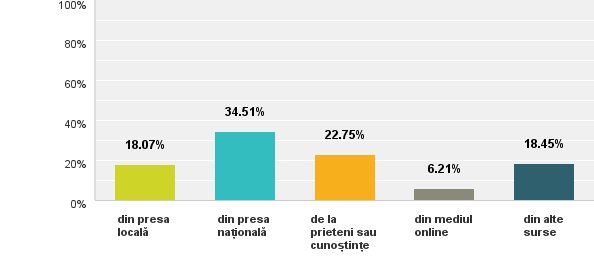 Din cunoștințele pe care le aveți, care credeți că este rolul acestei instituții?
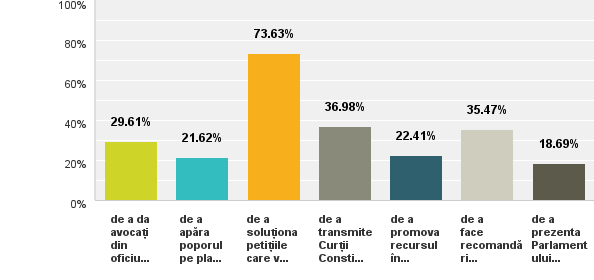 V-aţi adresat până acum instituţiei Avocatul Poporului?
Dacă v-ați mai adresat acestei instituții, care a fost modalitatea de adresare?
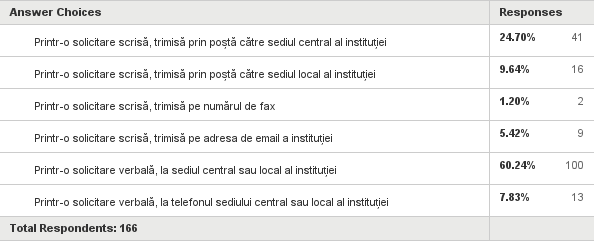 Cum apreciați că a fost soluționată solicitarea înaintată?
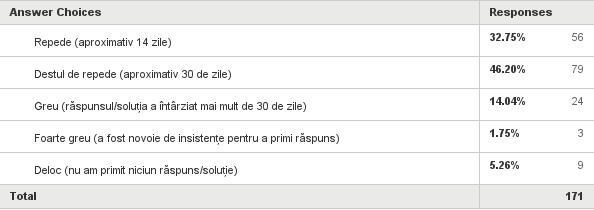 Ați întâmpinat dificultăţi cu procedura de soluționare a sesizării?
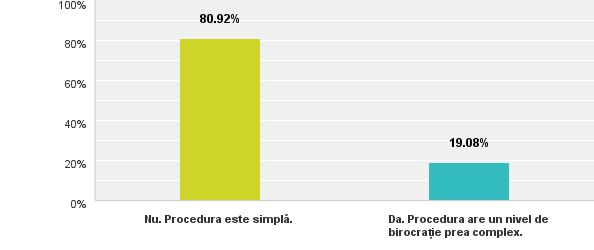 Percepția despre vizibilitatea în spațiul public și la nivel național a Instituției Avocatul Poporului în România
Percepția despre vizibilitatea în spațiul public și la nivel local a Instituției Avocatul Poporului în România
Nivelul de încredere în capacitatea Instituției Avocatul Poporului de a soluționa problemele cetățenilor?
1 – nu am incredere 2 – am putina incredere 3 – am incredere 4 – am foarte mare incredere
Considerați că Biroul Teritorial din comunitatea dumneavoastră este accesibil populației arondate, prin mijloace de transport în comun?
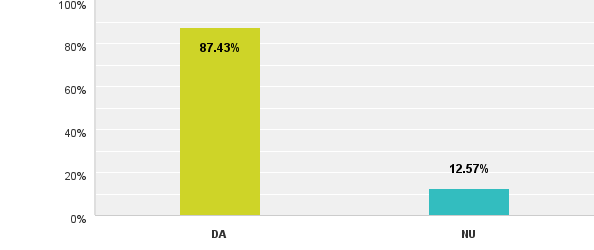 Specificati de ce nu este accesibil
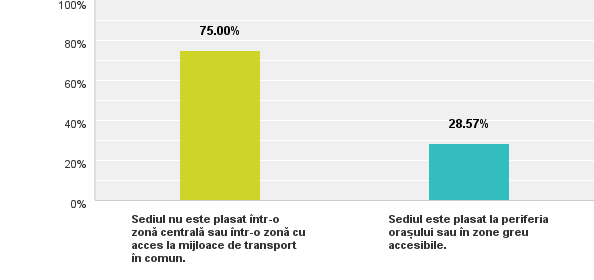 Considerați că spațiul de funcționare al Biroului Teritorial asigură condiții optime pentru soluționarea problemelor cu care se confruntă cetățenii?
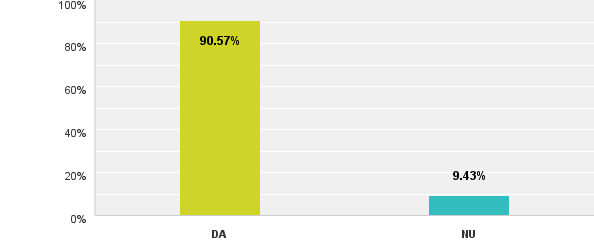 Biroul Teritorial deține resursele necesare (birouri, calculatoare, tehnologie, etc)
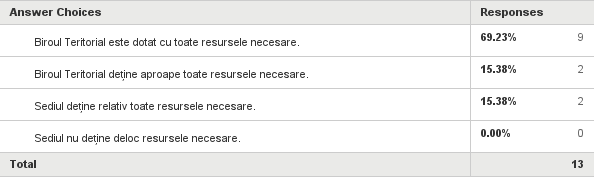 Concluzii rezultate în urma dezbaterilor
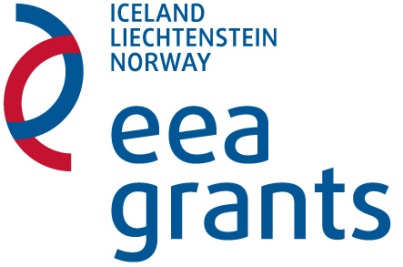 Proiectul “Rețeaua pentru Apărarea Drepturilor Cetățenești - Ne trebuie un Avocat al Poporului eficient!” este derulat de APADOR-CH, ActiveWatch și Asociația Națională a Birourilor  de Consiliere pentru Cetățeni (ANBCC) și finanţat prin granturile SEE 2009 – 2014, în cadrul Fondului ONG în România. Pentru informaţii oficiale despre granturile SEE şi norvegiene accesaţi www.eeagrants.org.
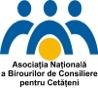 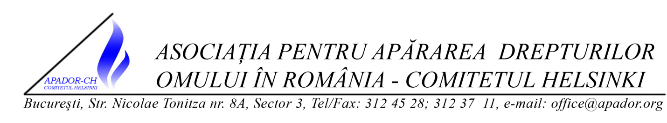 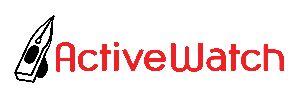 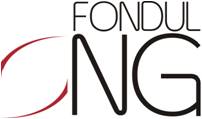